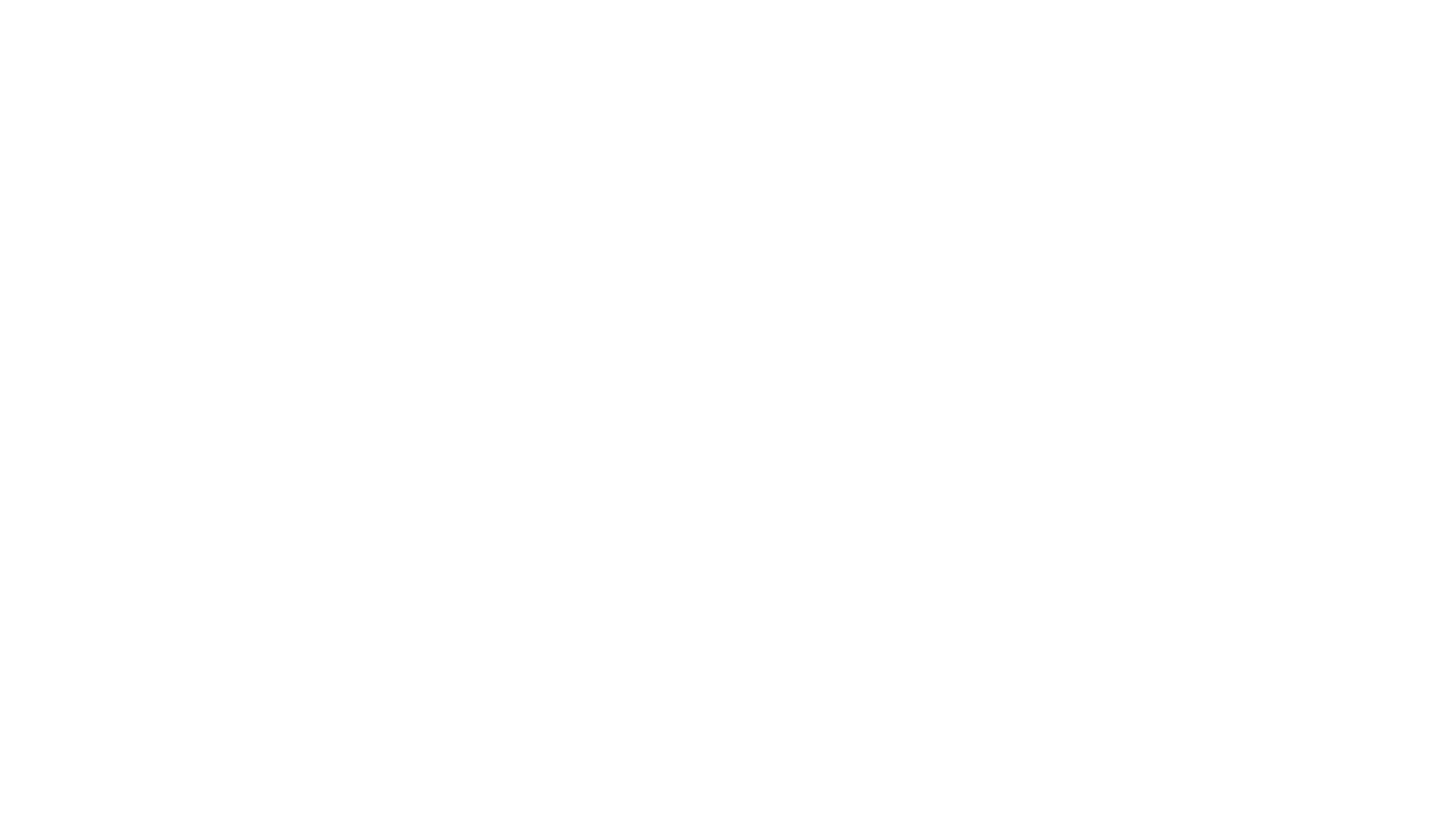 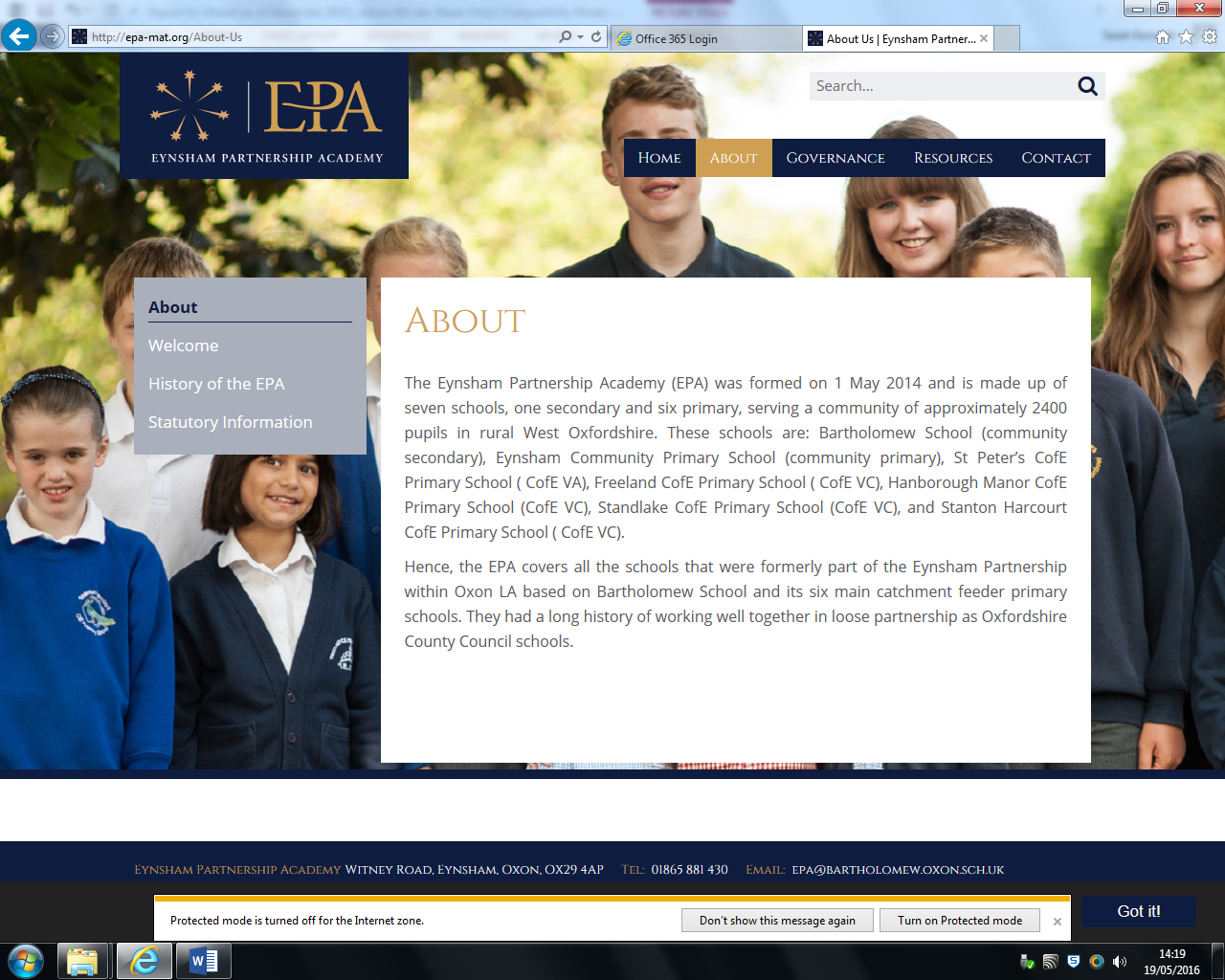 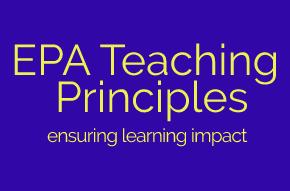 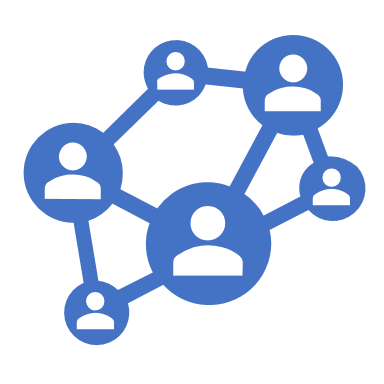 Principle 4
Making it stick
[Speaker Notes: Our fourth teaching principle is Making It Stick. 

This principle assumes understanding from cognitive science about the best ways of ensuring information transfers from working memory to long term memory.

Cognitive science is the study of the mind – and cognition. Learning is just one part of the field – which has ongoing development – especially with the development of neuroscience. Our increasing understanding of brain functioning will eventually remove some of the analogous presentation of ideas within cognitive science.]
4a – Making connections between underlying concepts
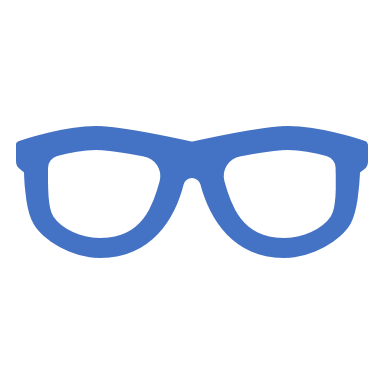 So that…
Children can make links across key subject skills
New ideas and concepts are introduced in the context of previous learning
Teachers and children are continuously linking their learning within and across subjects
Children know how their learning fits with other learning
Words, images and symbols are used interchangeable to connect ideas / concepts
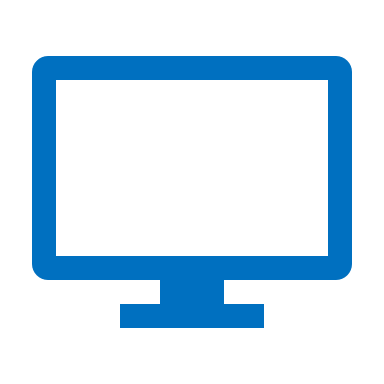 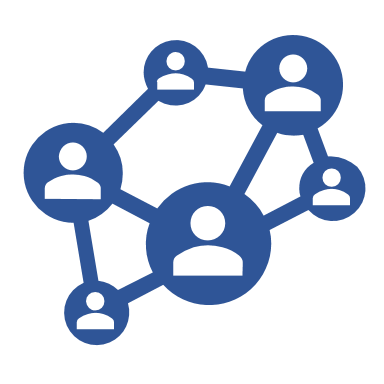 video resource
web resource
[Speaker Notes: A goal of teaching and learning is to ensure transfer to – and retention within long term memory.

Long-term memory consists of a range of schemata. These are complex structures that link knowledge, create meaning and allow skills to be performed. They are built up over time.

A key to enable children to develop their own schemata is making connections between underlying concepts. 

Any new ideas need to be introduced within the context of previous learning.

Linking and meaning within and between concepts is ongoing – but needs to be overt and a regular part of teaching and learning.]
4b – Regular low stakes testing
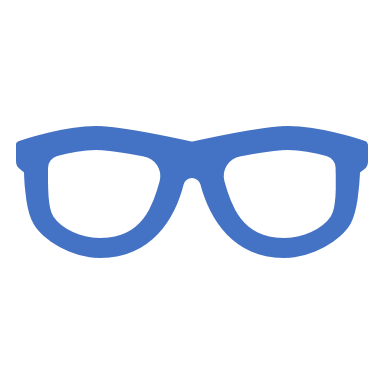 So that…
Children can embed learning into their long-term memory
Children have the chance to recall key facts and terminology regularly
Testing and questioning is used regularly to discover gaps in learning which need addressing
The amount of information tested is carefully increased during a theme / topic
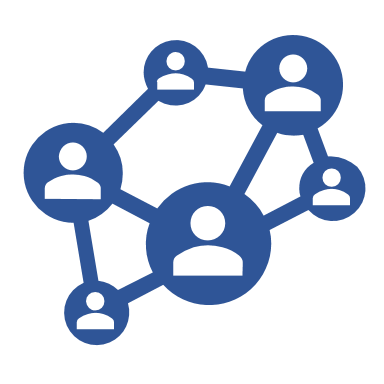 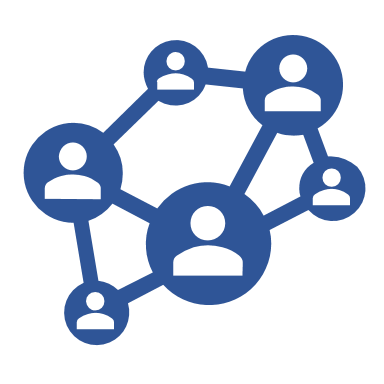 web resource
web resource
[Speaker Notes: So how do we know learning is ‘stuck’ in long-term memory? And if it isn’t what do we do about it?

These are key questions for us as teachers. Do we recall key areas of knowledge – such as facts and terminology. Do we test this at different points – just after a lesson, at the beginning of the next lesson, two weeks after a lesson, a few months after a unit of work?

We also need to change and adapt the way in which we test  - if we ask for recall in the same way we reinforce recall in a certain way. However recall needs to be flexible and adaptive to different contexts and scenarios.]
4c – Practise deliberately
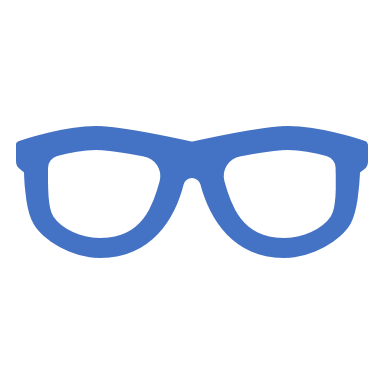 So that…
Children can develop fluency and accuracy in key skills
Key skills receive regular time for practice and rehearsal
Teachers aim to reduce input and enhance children’s independent practice of ideas
Children are getting chance to quickly start work independently, with good support / scaffolding
Children are expected to quickly start challenging tasks which lead to mistakes which are quickly addressed
[Speaker Notes: This area of the principles focuses on deliberate planning of tasks and activities to ensure recall of key areas of learning.

As ever teaching principles integrate. So expert subject knowledge allows us to know what are the key concepts and ideas – and ensure that in each lesson children are getting sufficient time to practice and rehearse understanding. And most importantly can they do this independently.

How this is staged can be varied. A single short input – with children quickly tacking a task is ideal – and several short inputs during a lesson may be required to guide or scaffold learning during a lesson.

Most times most children should have tasks that are sufficiently challenging so that they make mistakes
 and then understand how to get something correct – thus making or reinforcing schema.]
4d – Learning is interleaved
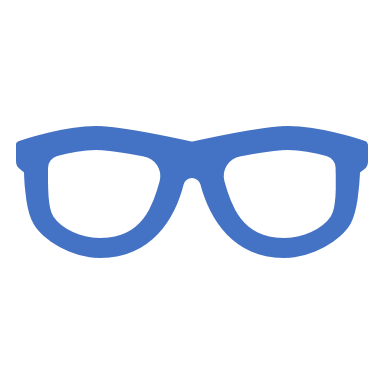 So that…
Children revisit material in a way which promotes long term memory
Concepts are covered alongside other concepts to promote clear linking and strategy building
Schemes of work allow for previous concepts to be seamlessly integrated into the practise of new topics
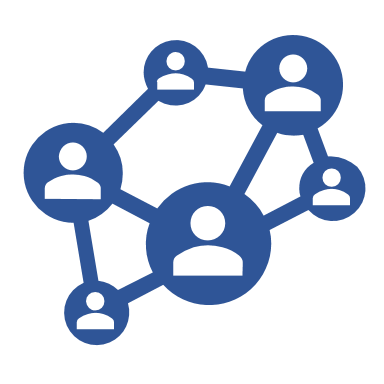 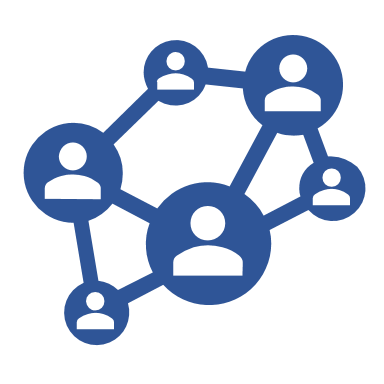 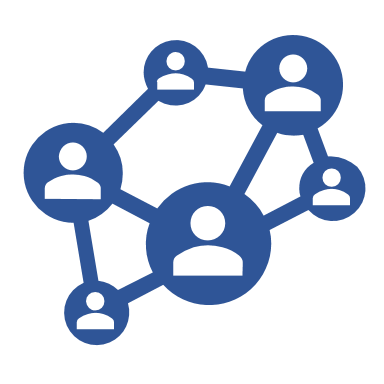 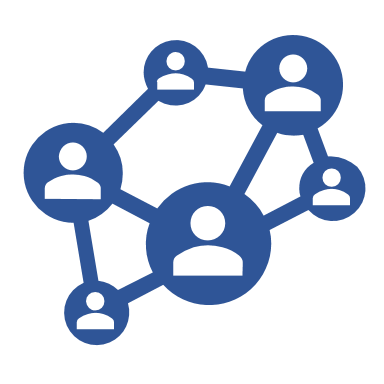 web resource
web resource
web resource
web resource
[Speaker Notes: Interleaving is the process of mixing different topics and skills together while learning. This can happen within and between subjects.

Interleaving is the opposite of blocked learning – where one thing at a time is covered.

The first reason why interleaving works so well is that, by mixing up your learning, you make your brain understand the context better. When we spend too much time on the same thing, our brain tends to find the easy way out. It identifies patterns that emerge in the specific set of problems, and recalls these from short-term memory, instead of actually solving the problems. On the other hand, when you utilize interleaving, your brain is forced to apply knowledge to a variety of problems, and thus it builds stronger neural connections.]